Community and Local Economy Impact
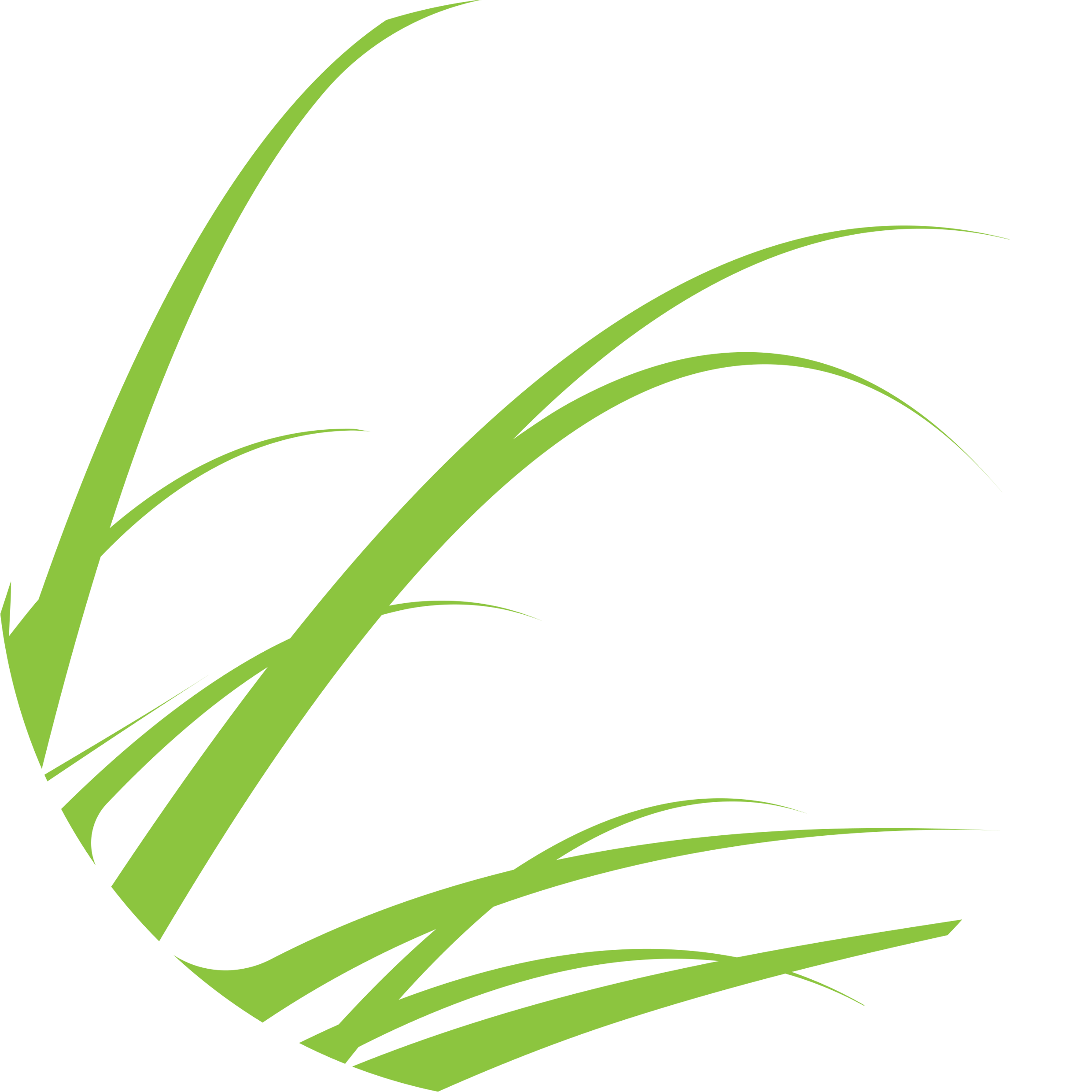 Domande
Scaricate le domande per la valutazione dell'impatto sull'economia e la comunità locale. Utilizzatele per guidarvi nel processo di identificazione di come la vostra idea possa creare opportunità per la popolazione e le imprese locali. Ogni domanda comprende un esercizio con suggerimenti per aiutarvi a riflettere sulle vostre risposte e a modellare il vostro progetto per ottenere il massimo impatto positivo.
Questo progetto è stato finanziato con il sostegno della Commissione europea. L'autore è l'unico responsabile di questa pubblicazione (comunicazione) e la Commissione non si assume alcuna responsabilità per l'uso che può essere fatto delle informazioni in essa contenute. In conformità con il nuovo quadro normativo GDPR, si prega di notare che il partenariato tratterà i vostri dati personali solo nell'esclusivo interesse e scopo del progetto e senza alcun pregiudizio per i vostri diritti 2021-2-BE04-KA220-YOU-000050778
Questa risorsa è concessa in licenza CC BY 4.0
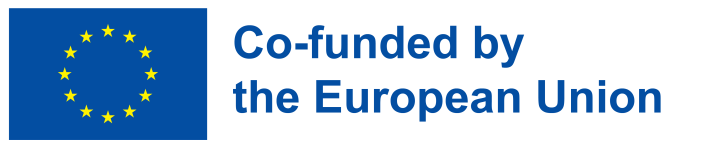 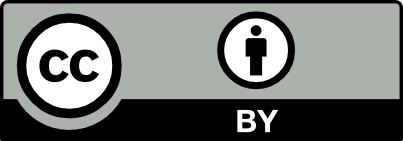 Prima: Cosa evitare!
Evitate le pratiche che potrebbero avere un impatto negativo sulla comunità o sull'economia locale, come ad esempio danneggiare il benessere della comunità, allontanare le imprese locali, sottopagare i lavoratori o non rispettare la cultura, i valori e le normative locali. I progetti che non tengono conto delle esigenze e dei valori della comunità possono esaurire le risorse, creare conflitti o danneggiare la vostra reputazione, compromettendo il vostro successo a lungo termine.
Fate in modo che il vostro progetto sostenga e avvantaggi la popolazione e le imprese locali. Considerate sempre la vostra comunità come un partner chiave nella vostra impresa: lavorare insieme e sostenersi a vicenda porta a un successo più forte e sostenibile. Concentratevi sulla realizzazione di un impatto reale e positivo collaborando con la comunità, senza competere o sostituirvi alle iniziative locali. Ogni volta che è possibile, scegliete approcci che rafforzino e potenzino, piuttosto che sottrarre risorse agli sforzi locali.
Per esempio, se state creando un'esperienza di turismo eco-sanitario, prendete in considerazione la possibilità di far partecipare gli artigiani locali, di evidenziare i problemi della comunità o di condividere storie e tradizioni locali. In questo modo, la vostra idea contribuirà all'economia locale, aumenterà la consapevolezza su temi importanti per la comunità e creerà un senso di orgoglio condiviso. A sua volta, la comunità sosterrà i vostri sforzi e aiuterà la vostra idea a prosperare.
Consulta i nostri strumenti per la comunità e l'economia locale
‹#›
5 DOMANDE Impatto sulla comunità e sull'economia locale
Utilizzate queste domande ed esercizi per assicurarvi che la vostra idea sostenga le comunità e le economie locali in modo significativo:
1
2
‹#›
3
4
5